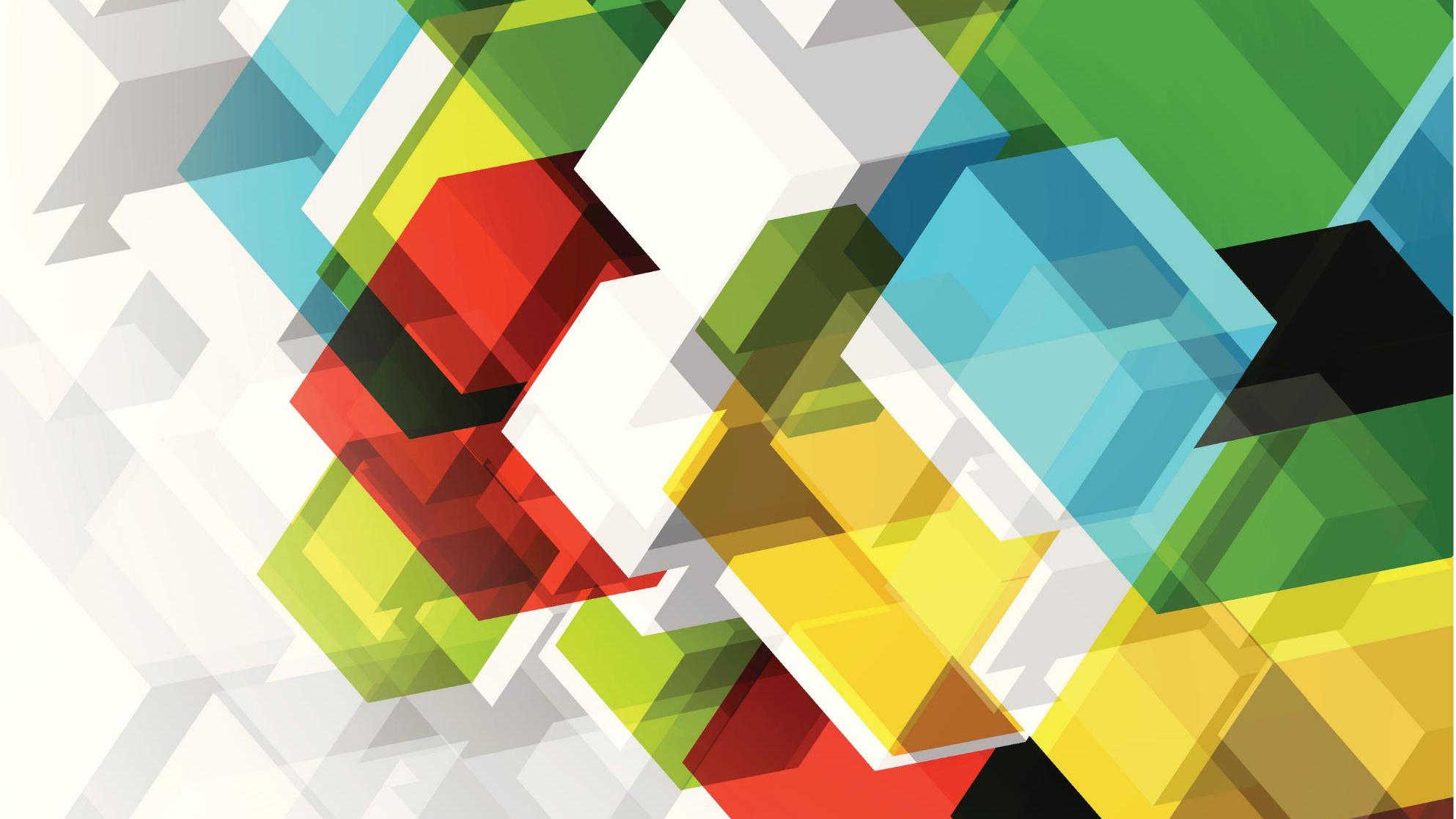 Spatium
“Afstand bewaren maar ondertussen ook kortingen verzamelen?”
Belangrijke punten
Waarom deze app?
Waarom? Wij willen graag dat mensen zich aan de 1,5 meter houden en zoveel mogelijk drukte vermijden. Deze app gaat er voor zorgen dat mensen betere keuzes maken!
Wij hebben ontdekt dat er veel knelpunten zijn op de campus en dat het ingewikkeld is om voor de mensen een route te bepalen.
Mensen kunnen zelf hun route bepalen aan de hand van ons advies. Ook krijgen mensen bij gebruik van deze app korting bij lokale ondernemingen!
12-6-2020
Wij zijn wij?
Wij zijn team Spatium bestaande uit: 
Brian Bronkhorst  Student Applicatie Ontwikkelaar Aventus
Rick van ‘t Ooster Student Applicatie Ontwikkelaar Aventus

Wij zijn Applicatie Ontwikkelaars die naar de toekomst kijken van de 1,5 meter samenleving en een oplossing hebben bedacht om mensen in deze situatie toch goed te kunnen laten voortbewegen. Daarom is deze app bij ons in goede handen.
12-6-2020
Idee Spatium App
Daarom gaan wij monitoren waar het druk is aan de hand van WTM-pod druktemeters op knelpunten en eenrichtingswegen. Niet alleen de route, ook de openbare plekken. 
Deze WTM-pod meter is geheel AVG proef waarbij geen persoonsgegevens worden gebruikt. De gegevens worden na 24 uur weer verwijdert.
Gebruiker krijgt melding wanneer hij/zij een drukke locatie nadert en kan ook zelf meldingen aanmaken van drukte.
Bovendien krijg je ook elke week korting bij 3 lokale ondernemingen die aangegeven zijn op de route zodat ze makkelijk te vinden zijn!
12-6-2020
Wie helpen wij met deze app?.
In eerste instantie helpen wij de gebruikers van deze app. De gebruikers zijn:
    - Scholieren
    - Arbeiders
    - Toeristen
Lokale ondernemers die advertenties in onze app kunnen plaatsen en via de route makkelijk zijn te vinden
Ook Politieagenten/Verkeersregelaars kunnen deze app gebruiken voor handhaving op de campus.
12-6-2020
Wie of wat hebben wij hierbij nodig?.
WTM drukte meters
Applicatieontwikkelaars
Accountmanager/Marketeer (advertenties in app)
Er is geen betere manier om de gebruikers middels deze app te laten voortbewegen in de campus, maar ook tegelijkertijd de lokale ondernemingen te ondersteunen!
12-6-2020